Дымковская игрушка
Встреча с библиотекарем Лапшиной Г.Н.
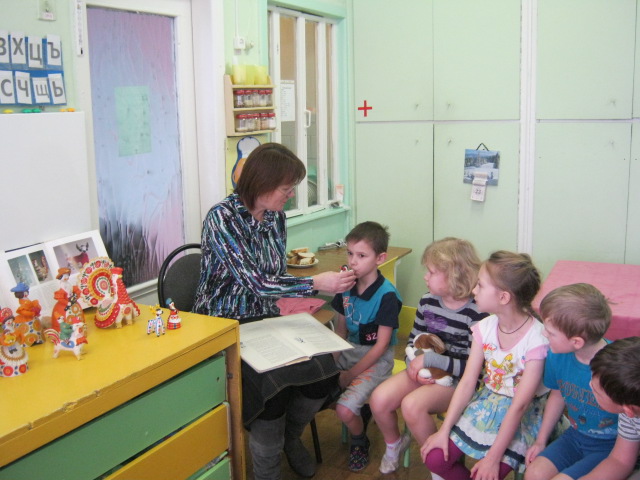 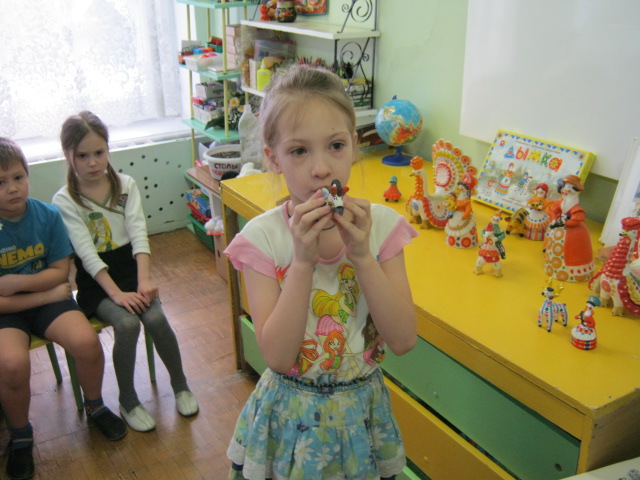